Projet PNUE-FEM de renforcement durable des capacités pour une participation efficace au Centre d'échange pour la prévention des risques biotechnologiques (CEPRB)
Atelier National du CEPRB
4-5 Juillet 2024
Libreville, Gabon
Sommaire
Objectifs de l’Atelier
Objectifs immédiats
Objectifs connexes
Programme de travail & méthodologie
Qui sommes-nous?
Attentes des Participants
Informations pratiques
Objectifs de l’Atelier
Objectif général
Présenter aux participants une explication claire sur  
le Format des dossiers du CEPRB (BCH)
La recherche d’informations sur le CEPRB
Les procédures de soumission et de publication des décisions relatives à la Biosécurité

Définir ensemble les meilleurs moyens de participer au Centre d’Echanges sur la Prévention des Risques Biotechnologiques (=CEPRB=BCH)
Objectifs immédiats de cet atelier
Améliorer les connaissances du CEPRB des représentants clés du gouvernement ayant des responsabilités dans la mise en œuvre du Protocole de Cartagena sur la Biosécurité (le Point Focal National BCH et les Utilisateurs Nationaux Autorisés)
Améliorer la soumission de l’information Nationale sur le CEPRB et l’interaction des institutions gouvernementales responsables de la mise en œuvre du Protocole (entre PFN et UNA; et entre UNA-UNA)
Mettre à jour et compléter éventuellement les dossiers nationaux sur le CEPRB (Contacts Nationaux – Point Focaux, et contacts, lois et Réglementations, décisions, déclarations, rapports d’évaluation des risques)
Présenter les nouveaux outils pour l’affichage de l’information (la fonction « partage » du CEPRB, « BIOLAND »)
Objectifs connexes
Coordonner les activités de Biosécurité du SCBD et du CEPRB dans le pays, et encourager le Point Focal du CEPRB à s’engager pour intégrer la création de capacités du CEPRB avec la mise en œuvre du Cadre National de Biosécurité
Encourager le Point Focal National à désigner (si ce n’est déjà fait) de nouveaux Utilisateurs Nationaux Autorisés
Engager le(s) Autorité(s) Nationale(s) Compétente(s) à développer des procédures organisationnelles pour la soumission d’information dans le CEPRB
Intégrer les tâches du Point Focal du CEPRB dans la description officielle de la fonction du Point Focal désigné
Programme de travail
1er Jour 
Généralités: Protocole de Cartagena, Centre d'Echanges pour la Prévention des Risques Biotechnologiques (CEPRB), 
Recherche d'information sur le CEPRB
2ème Jour
Le Centre de Gestion du CEPRB 
Soumission de Dossiers au CEPRB
Les Formats Communs
Les dossiers nationaux
Les dossiers de référence
xx
Méthodologies
xx
VisioconférenceMS Teams
Descriptif de l’écran MS Teams en ligne
xx
Google forms
Inscription à l’atelier
https://forms.gle/Vbvyr7CQYByM5S1H8 

Test INITIAL d’Evaluation des connaissances
https://forms.gle/nEByHdUjtCY9CfFN6
xx
Nous allons travailler sur 2 sites
Site web du CEPRB (Biosafety Clearing House, BCH)
Site web de l’Environnement d’Apprentissage Virtuel du  CEPRB (Virtual Learning Environment, VLE)
http://bch.cbd.int/
https://bch3-vle.unep.org
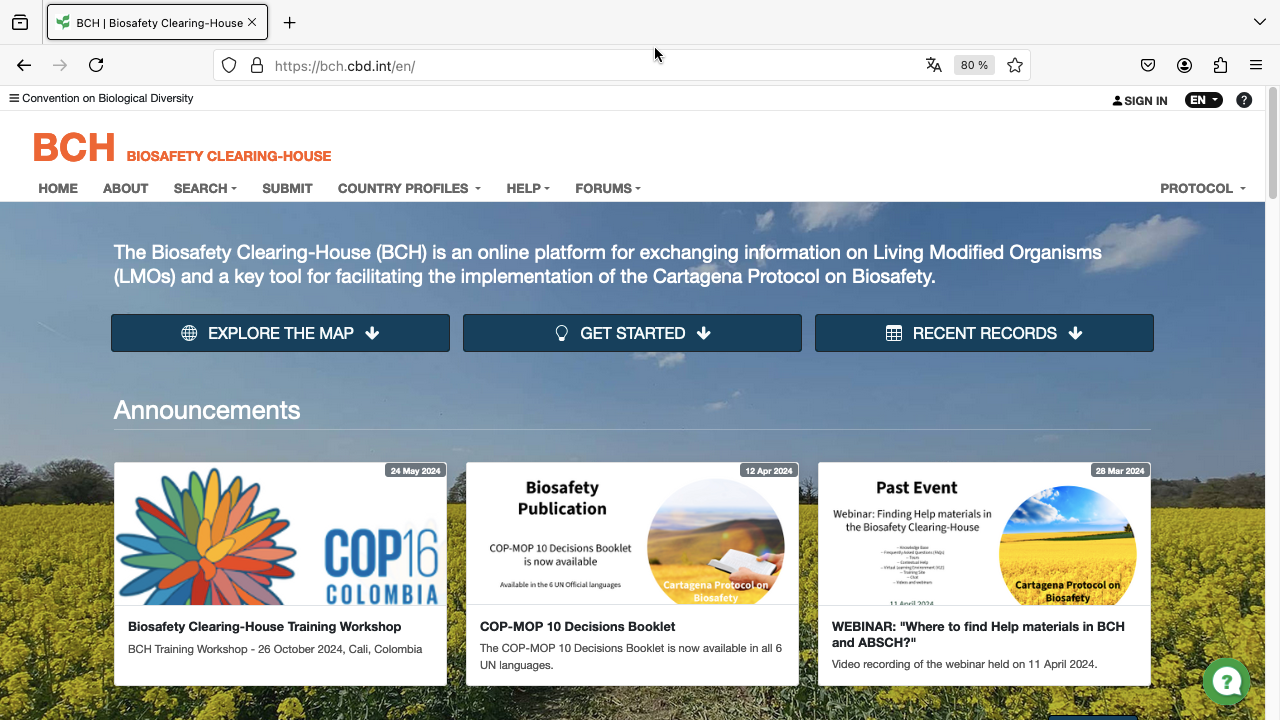 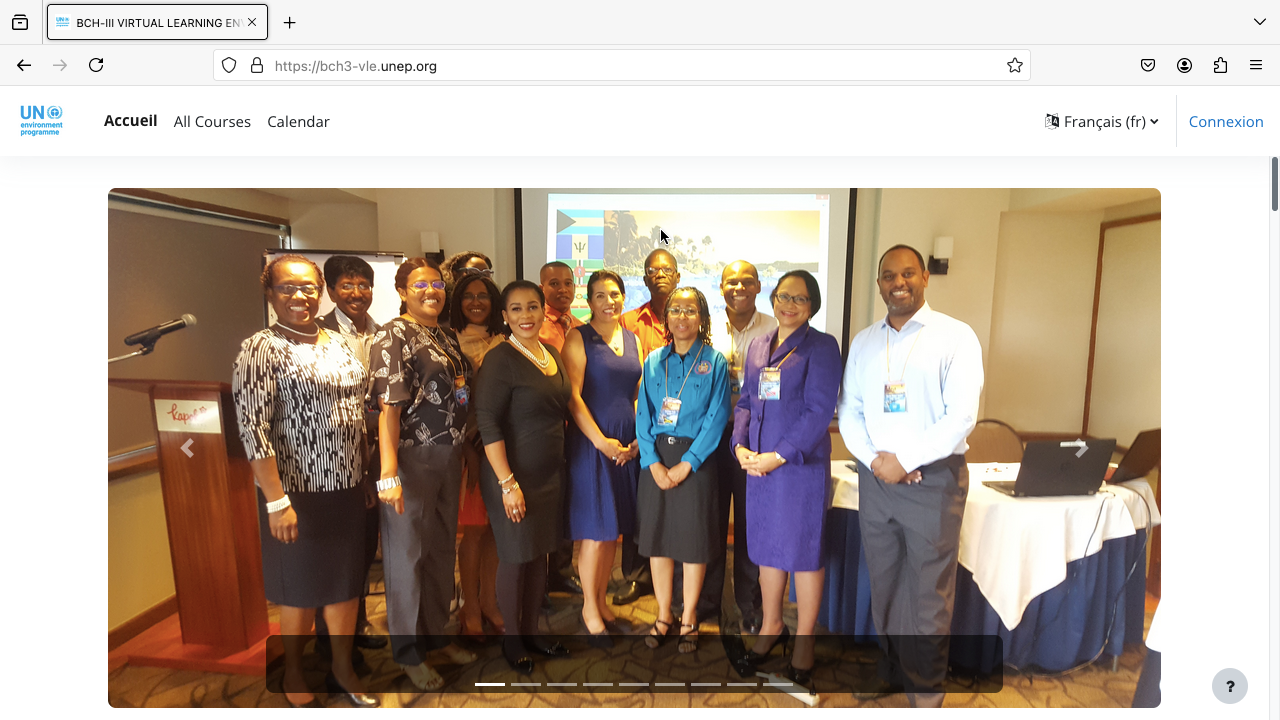 xx
Inscriptions au CEPRB et au VLE
L’accès au CEPRB (BCH) et au VLE est LIBRE
Mais pour participer et bénéficier de certaines fonctionnalités: IL FAUT ETRE INSCRIT; Chacun doit donc avoir:
un compte CEPRB (BCH) 
et un compte VLE
xx
Inscription au VLE
xx
Inscription au CEPRB (BCH)
xx
Nous utiliserons un Bloc interactif « Question-Réponse »
Adresse du site
Il faut entrer le code suivant
https://www.menti.com/
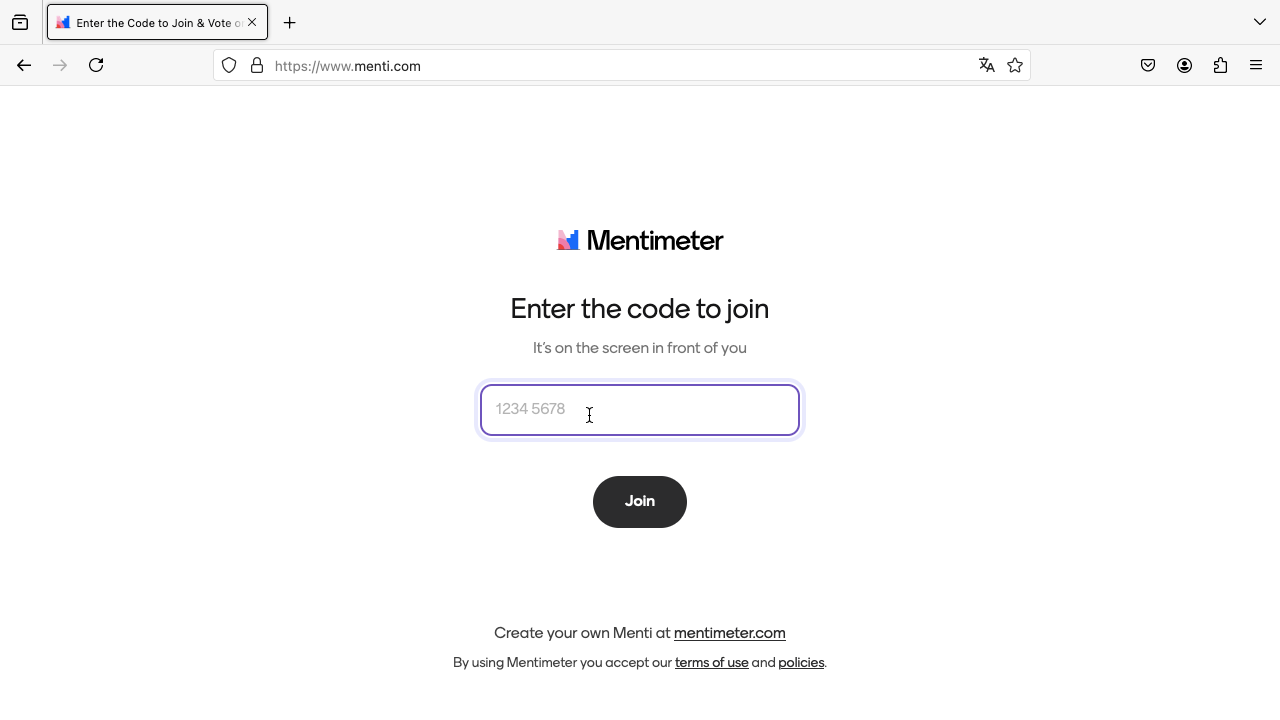 xx
Evaluations
Evaluation des connaissances
Avant l’atelier https://forms.gle/nEByHdUjtCY9CfFN6

À la fin de l’atelier
Sur le VLE BANSHDKDKDLLNCN …….

Evaluation de l’Atelier:
Sur le VLE
Présentations et Attentes des Participants
Allez à https://www.menti.com 


Mettez le code: 5277 2017
Qui sommes-nous?
Equipe du CEPRB au PNUE Nairobi:
Emmanuel Adonsou, Programme Officer emmanuel.adonsou@un.org 
Shaban Magili, shaban.magili@un.org  
Florence Bagui, florence.bagui@un.org 
Conseillers Régionaux:
Chantal Andrianarivo (Madagascar)
Charles Aubin Kouassi, Lamine Sano, Patrick Kouassi (Côte d’Ivoire)
Mohamed Elyes KCHOUK (Tunisie), Mohamed.kchouk1@un.org, Tél. Portable: +216 98 34 03 31
Informations pratiques
Pause-café
Pause-déjeuner
Merci pour votre attention
Pour plus d’information:
emmanuel.adonsou@un.org
shaban.magili@un.org